REGULA ESPACIO PÚBLICO PARA LAS EXPRESIONES CULTURALES, ARTES VIVAS, Y PATRIMONIO
PROYECTO DE ORDENANZA
COMISION CULTURA
LA FRASE
“Creo en la ciudad como entorno natural del ser humano, pero hay que humanizarlo. Es arte que redefinir el espacio público en el siglo 21. Podemos hacer de nuestras ciudades lugares diversos, inspirados poniendo el arte, la danza y el rendimiento en todas sus formas en la matriz de la vida callejera.”
ANTONY GORMLEY
2
QUÉ DICE LA NORMATIVA
UNESCO
COOTAD
LEY DE CULTURA
en el artículo 5.- Literal j de la ley de Cultura establece que: “Derechos culturales de las personas extranjeras. En el territorio ecuatoriano se garantiza a las personas extranjeras los mismos derechos y deberes que los ciudadanos ecuatorianos para la creación, acceso y disfrute de bienes y servicios culturales y patrimoniales. Se reconocen todas las manifestaciones culturales, siempre que sean compatibles con los derechos humanos, derechos de la naturaleza, derechos colectivos y las disposiciones constitucionales.”
El artículo 1 de la Declaración Universal de la UNESCO sobre la Diversidad Cultural expresa que: “La cultura adquiere formas diversas a través del tiempo y del espacio. Esta diversidad se manifiesta en la originalidad y pluralidad de identidades que caracterizan a los grupos y sociedades que componen la humanidad. Fuente de intercambios de innovación y creatividad, la diversidad cultural es tan necesaria para el género humano como la diversidad biológica para los organismos vivos”;
artículo 84 del Código Orgánico de Organización Territorial, Autonomía y Descentralización, señala: “Art. 84.- Funciones. - Son funciones del gobierno del distrito autónomo metropolitano: (…)
p) Promover y patrocinar las culturas, las artes, actividades deportivas y recreativas en beneficio de la colectividad del distrito metropolitano; (…)
y) Dictar políticas que contribuyan al desarrollo de las culturas de su circunscripción territorial, de acuerdo con las leyes sobre la materia;(…).”
3
EL PROBLEMA
LOS TRABAJADORES DEL ARTE, LA CULTURA Y PATRIMONIO SON CONSIDERADOS COMERCIANTES AUTÓNOMOS Y POR TAL MOTIVO PARA EJERCER SU TRABAJO EN ESPACIO PÚBLICO SE LES HA EXTENDIDO PUCAS.
4
OBJETIVO
REGULAR EL USO DEL ESPACIO PÚBLICO PARA LAS EXPRESIONES CULTURALES, ARTES VIVAS Y PATRIMONIO
A TRAVÉS DE UNA PROGRAMACIÓN COORDINADA ENTRE :
SECRETARIA GENERAL DE COORDINACIÓN TERRITORIAL Y PARTICIPACIÓN CIUDADANA
SECRETARIA DE CULTURA
EPMMOP
5
QUÉ ES EL ESPACIO PÚBLICO
MIRADA URBANISTICA VS. MIRADA SOCIAL
ESPACIO PUBLICO
ESPACIO PÚBLICO PROGRAMADO
ART. 3559 El espacio público constituye el espacio físico aéreo, en superficie o subsuelo, que constituye el escenario de la interacción social cotidiana y en cuyo contexto los ciudadanos ejercen su derecho a la ciudad. Incorporará elementos urbanísticos, arquitectónicos, paisajísticos y naturales, y permitirá la relación é integración de las áreas y equipamientos del distrito metropolitano
Es el espacio público que será usado para ser programado por los expresiones culturales, artes vivas y patrimonio en el distrito metropolitano. 
Esta programación permite desde lo social el disfrute del espacio público, acceso de la cultura a la ciudadanía. 
Facilidades a los artistas mal llamados callejeros una regulación que permita una organización digna en las diferentes, plazas, parques, espacios públicos que cuenten con las garantías para la ejecución de los  procesos artísticos.
6
COMPETENCIA GESTIÓN ESPACIO PUBLICO
MIRADA URBANISTICA VS. MIRADA SOCIAL
PROGRAMANDO USO TEMPORAL DEL USO DEL ESPACIO PUBLICO
GESTION
CONJUNTO DE OPERACIONES QUE REALIZAN PARA DIRIGIR Y ADMINISTRAR EMPRESA O PROCESOS. DESDE LA MIRADA URBANISTICA
ACTUALMENTE LAS ADMINISTRACIONES ZONALES SON QUIENES OTORGAN PERMISOS DE ESPACIO PÚBLICO.
GENERAN PLANES, PROCEOS Y PROYECTOS PARA LOS CIUDADANOS
7
PLAZAS Y PARQUES
EN EL 2018 SE GENERARON ENCUESTAS SOBRE EL PULSO ECONÓMICO DEL USO DEL ESPACIO PÚBLICO PARA LA CULTURA
30 %
25 %
20 %
FAVORECE AL ACCESO DE LA CULTURA
FAVORECE LA ECONOMÍA
FAVORECE AL TURISMO
10 %
10 %
5 %
LE ES IRRELEVANTE
LOS CONSIDERA INNECESARIO
EN PLAZAS Y PARQUES
ENCUESTA REALIZADA AL POLÍGONO DEL CENTRO HISTÓRICO
PARQUE LAS CUADRAS
PARQUE CAROLINA
PARQUE LA MERCED
PARQUE BICENTENARIO
PARQUE DIVERSIDADES
HABITANTES 500 FOCO GRUPAL UN TOTAL 2500 LA PROPONENTE
8
PACEP EMITE ADMINISTRACIONES ZONALES
9
RUAC – PACEP TRAMITE GRATUITO
LEY DE CULTURA
en el artículo 10 de la ley de Cultura establece que: “Una de las herramientas del Sistema Integral de Información Cultural será el Registro Único de Artistas y Gestores Culturales, en el que constarán los profesionales de la cultura y el arte, ya sean creadores, productores, gestores, técnicos o trabajadores que ejerzan diversos oficios en el sector, que se encuentran dentro del territorio nacional, migrantes o en situación de movilidad humana, y que deseen ser registrados; y las agrupaciones, colectivos, empresas y entidades cuya actividad principal se inscribe en el ámbito de la cultura y de las artes. Además de quienes se registren voluntariamente en el RUAC, el registro incluirá a quienes hayan hecho o hagan uso de las distintas herramientas y mecanismos de apoyo, acreditación, patrocinio, subvención o fomento ya existentes y de los que establezca esta Ley”;
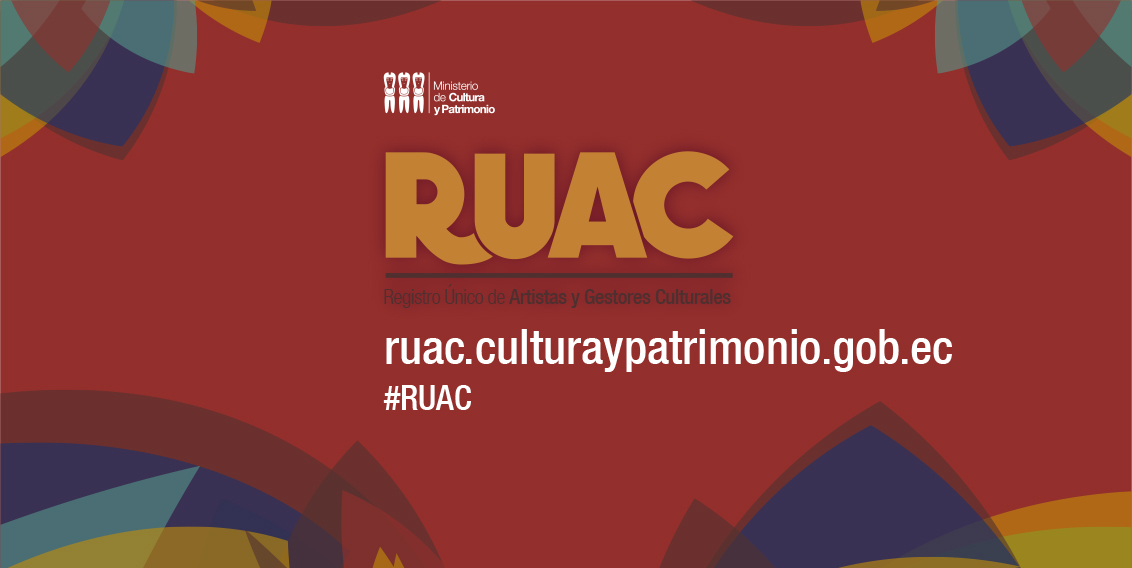 10
POLÍGONO DEL CENTRO HISTÓRICO
11
LOS PARQUES, PLAZAS SON PARTE DEL ENCUENTRO Y REINVINDICACIÓN DE LOS DERECHOS CULTURALES
12